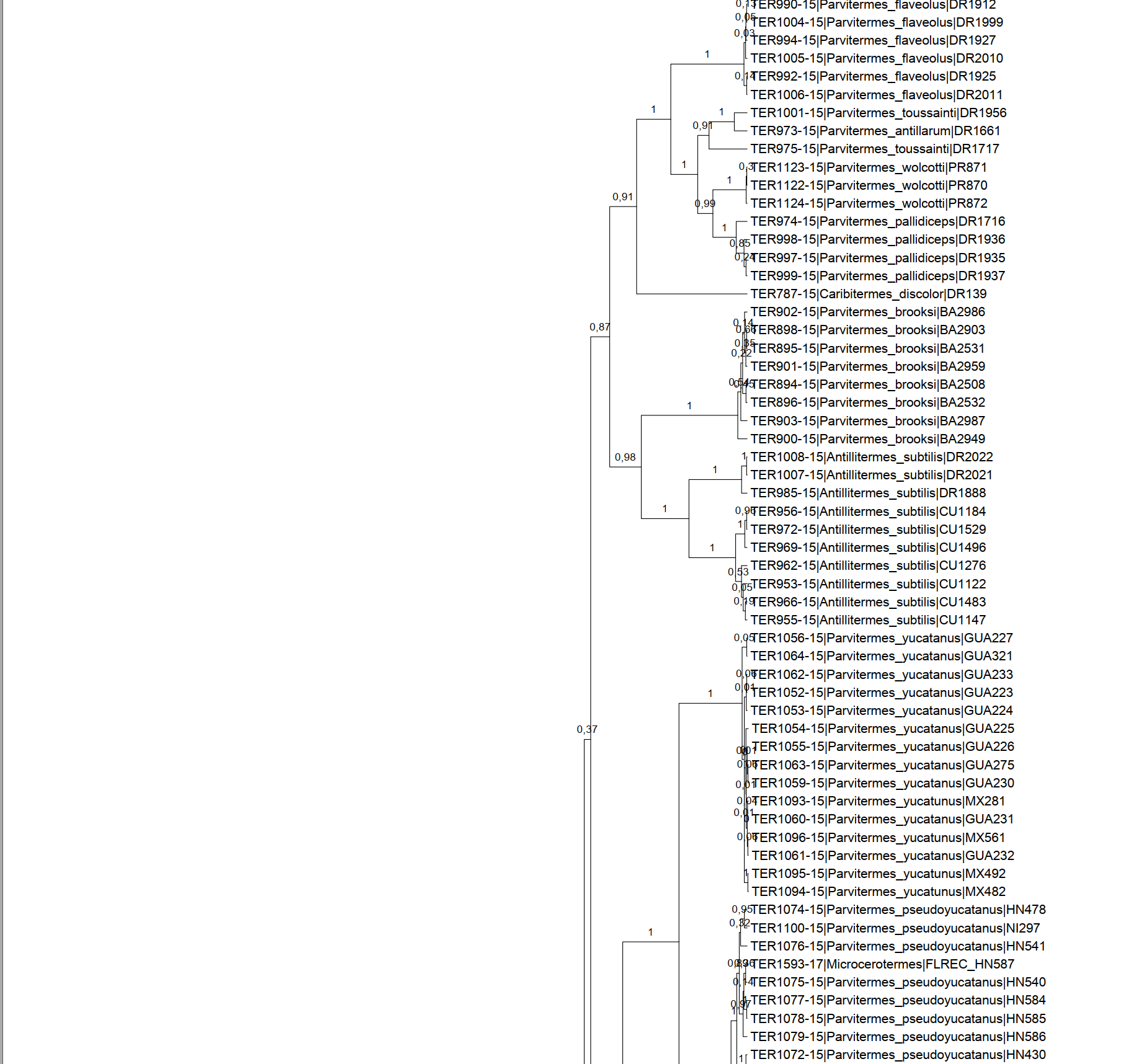 P. pseudoyucatanus=mesoamericanus HN587
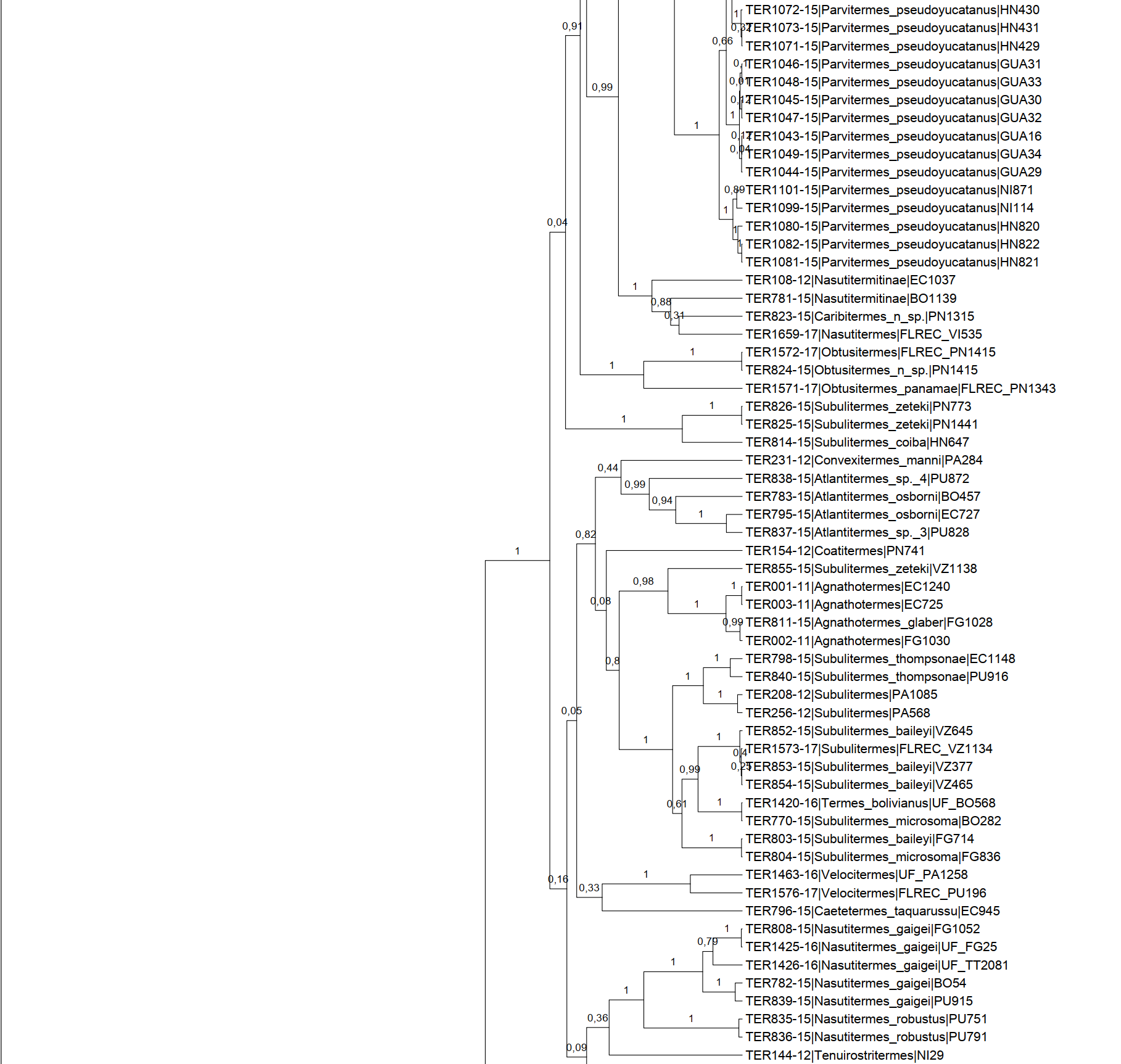 Subulitermes baileyi
Subulitermes microsoma
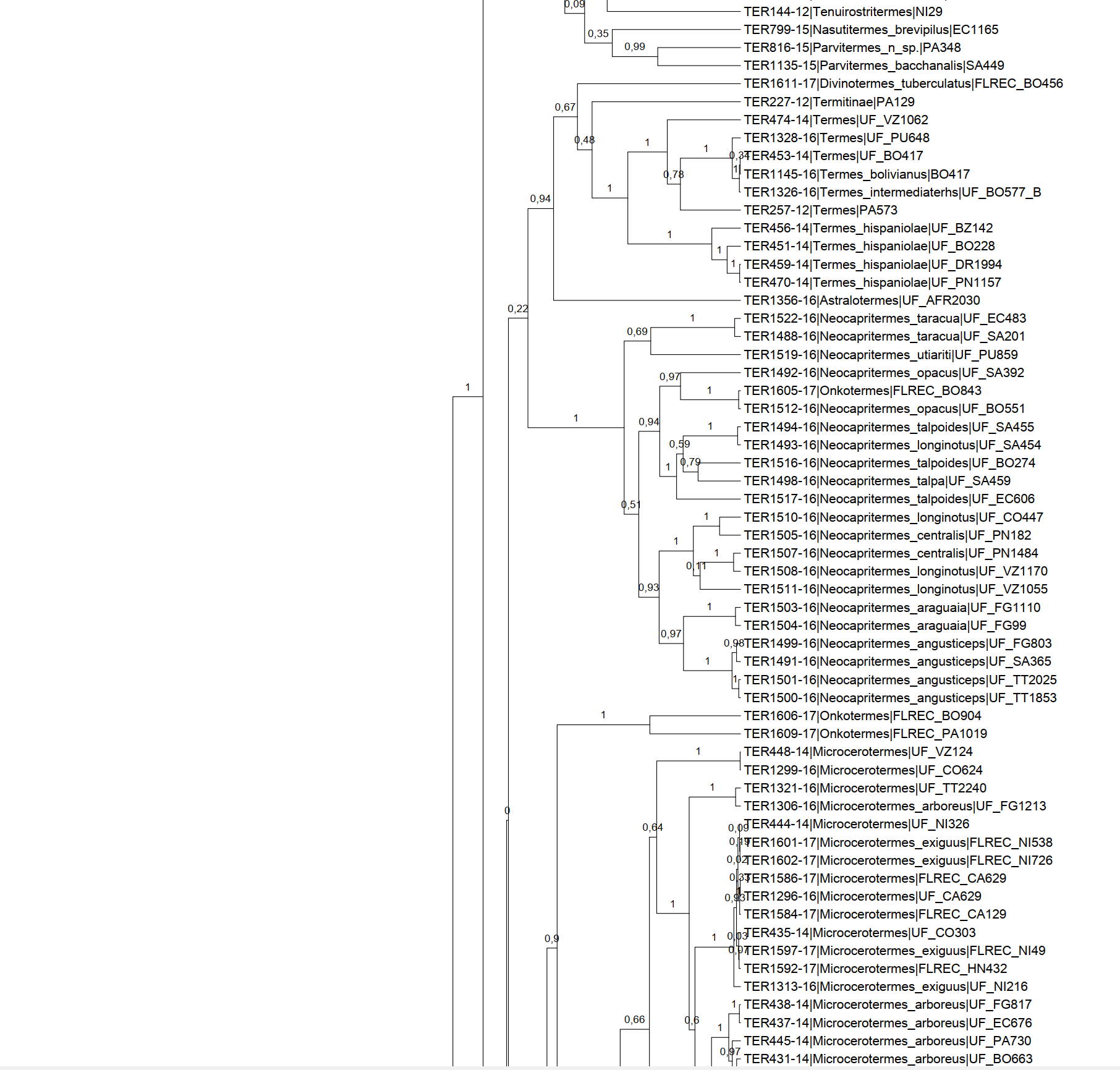 Dihoplotermes inusitatus PA129
Promirotermes sp.
Neoc. opacus.
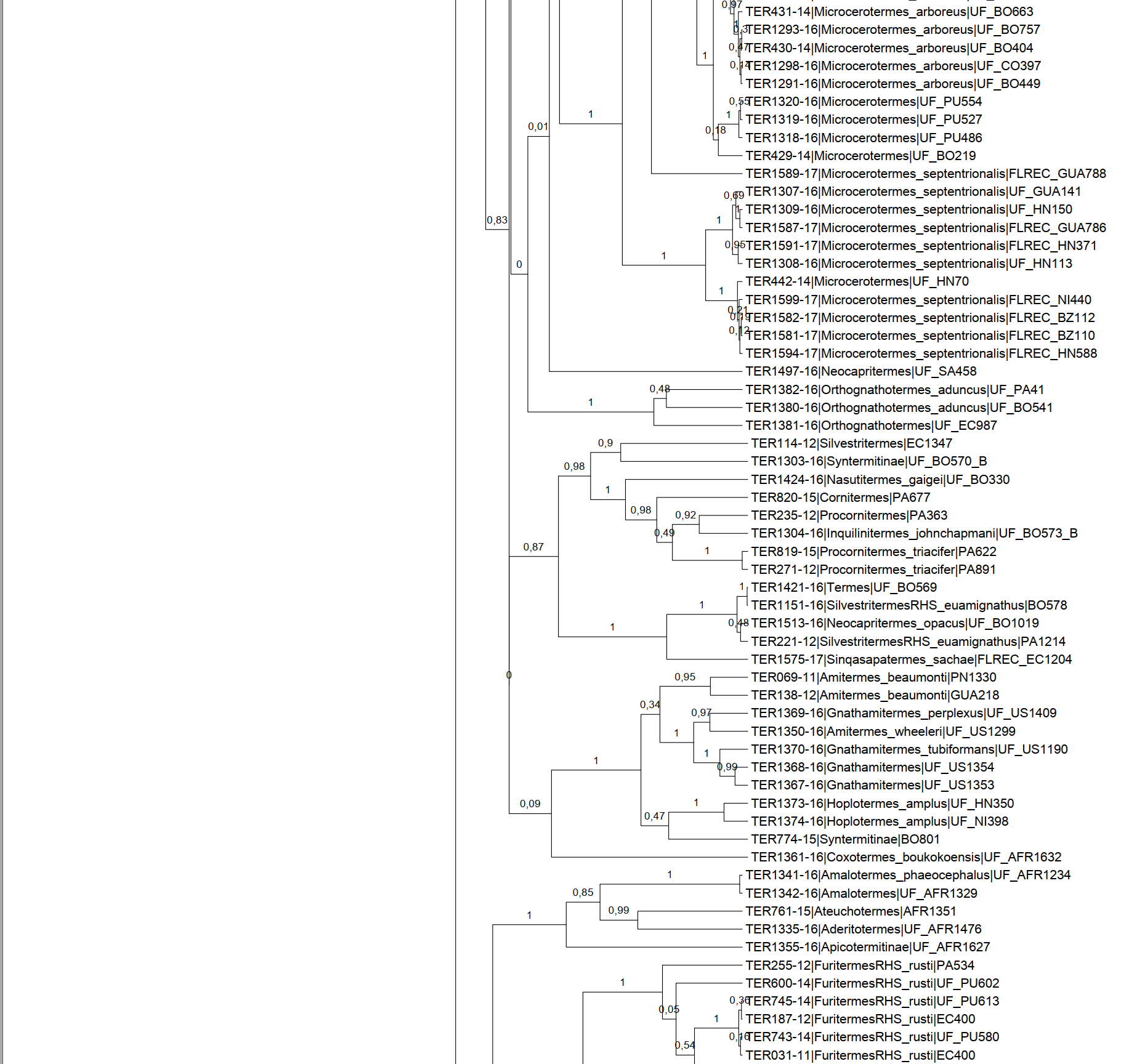 Procornitermes
Procornitermes
Silv. euamignathus BO569
Silvestri. euamignathus
Ami. amifer
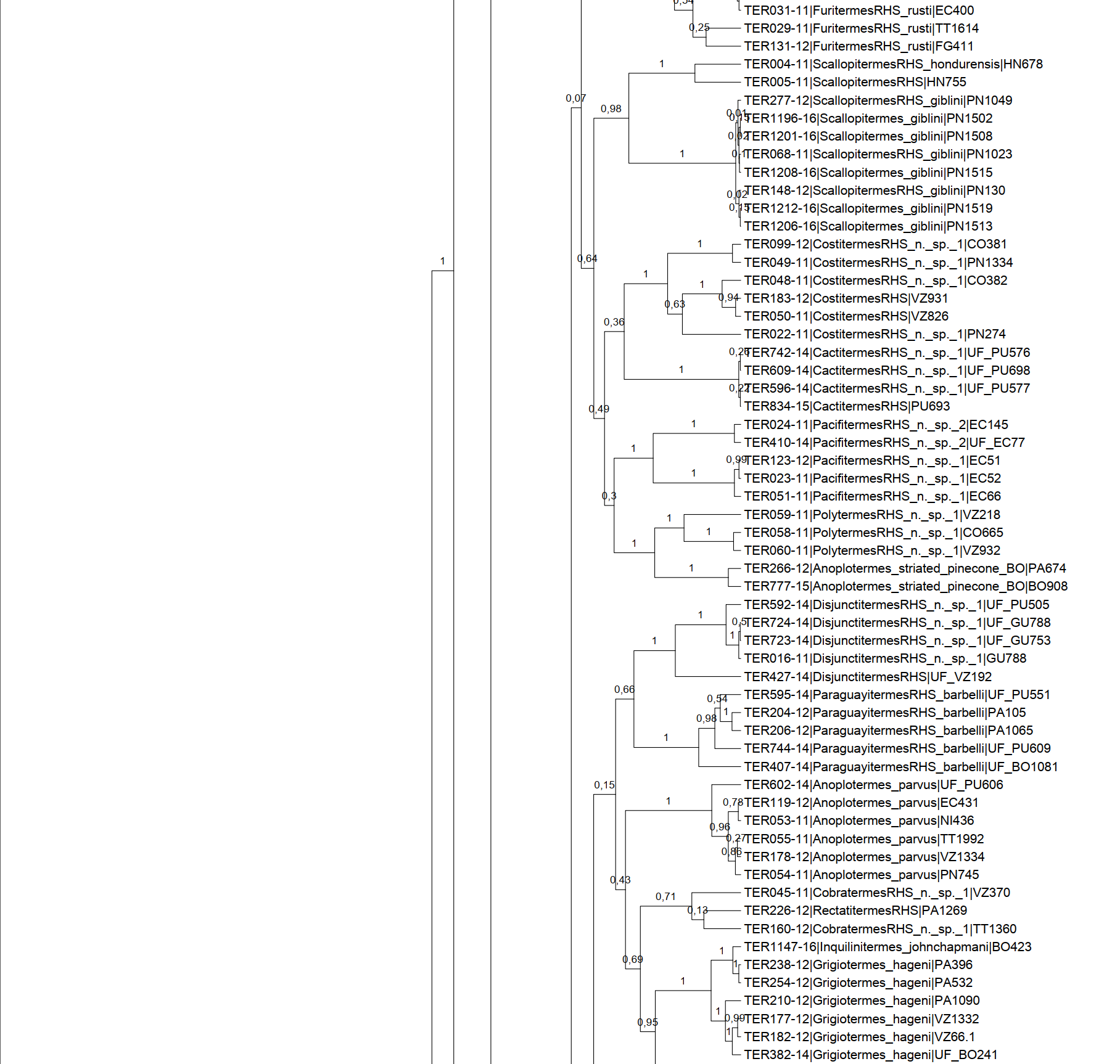 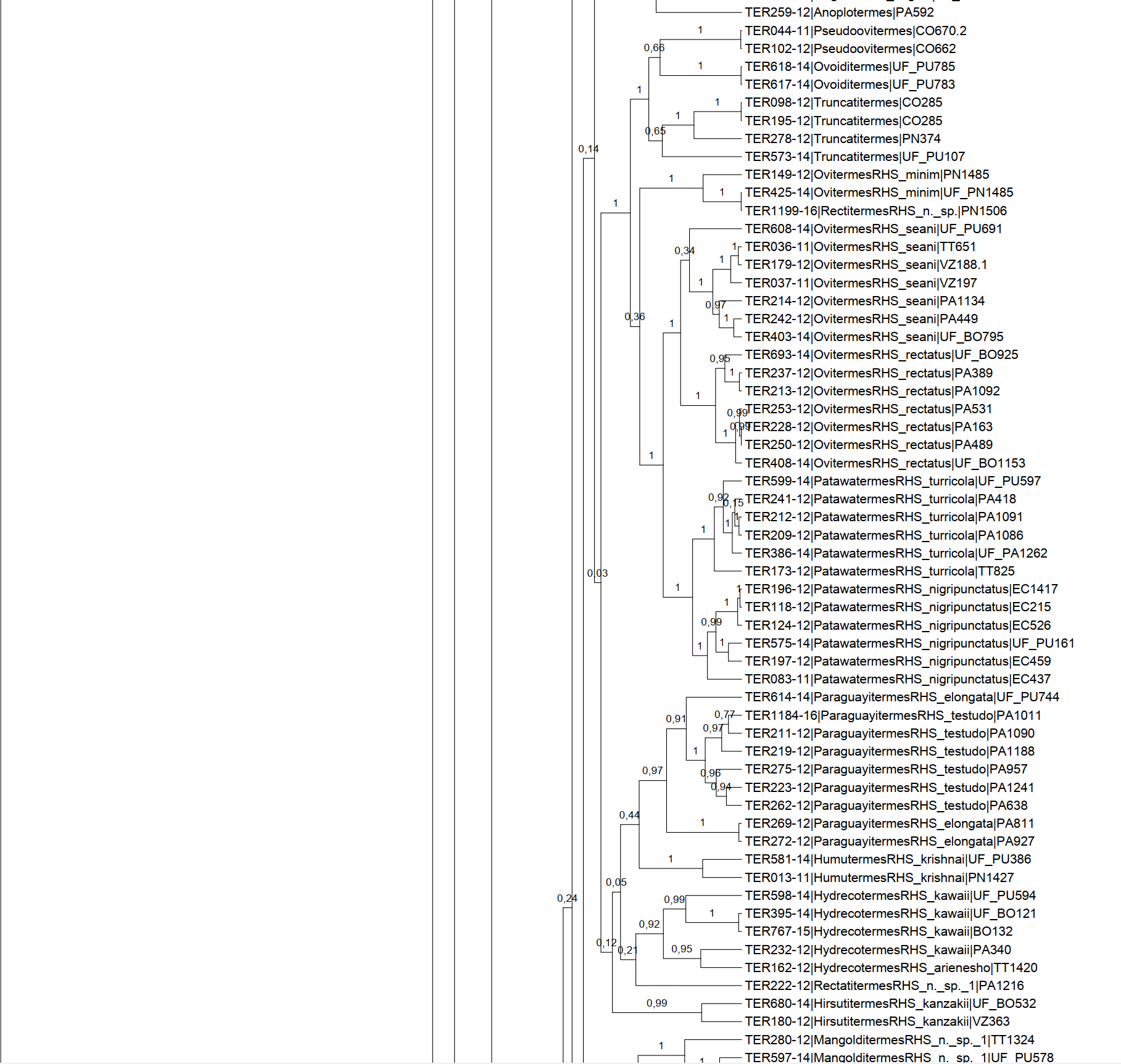 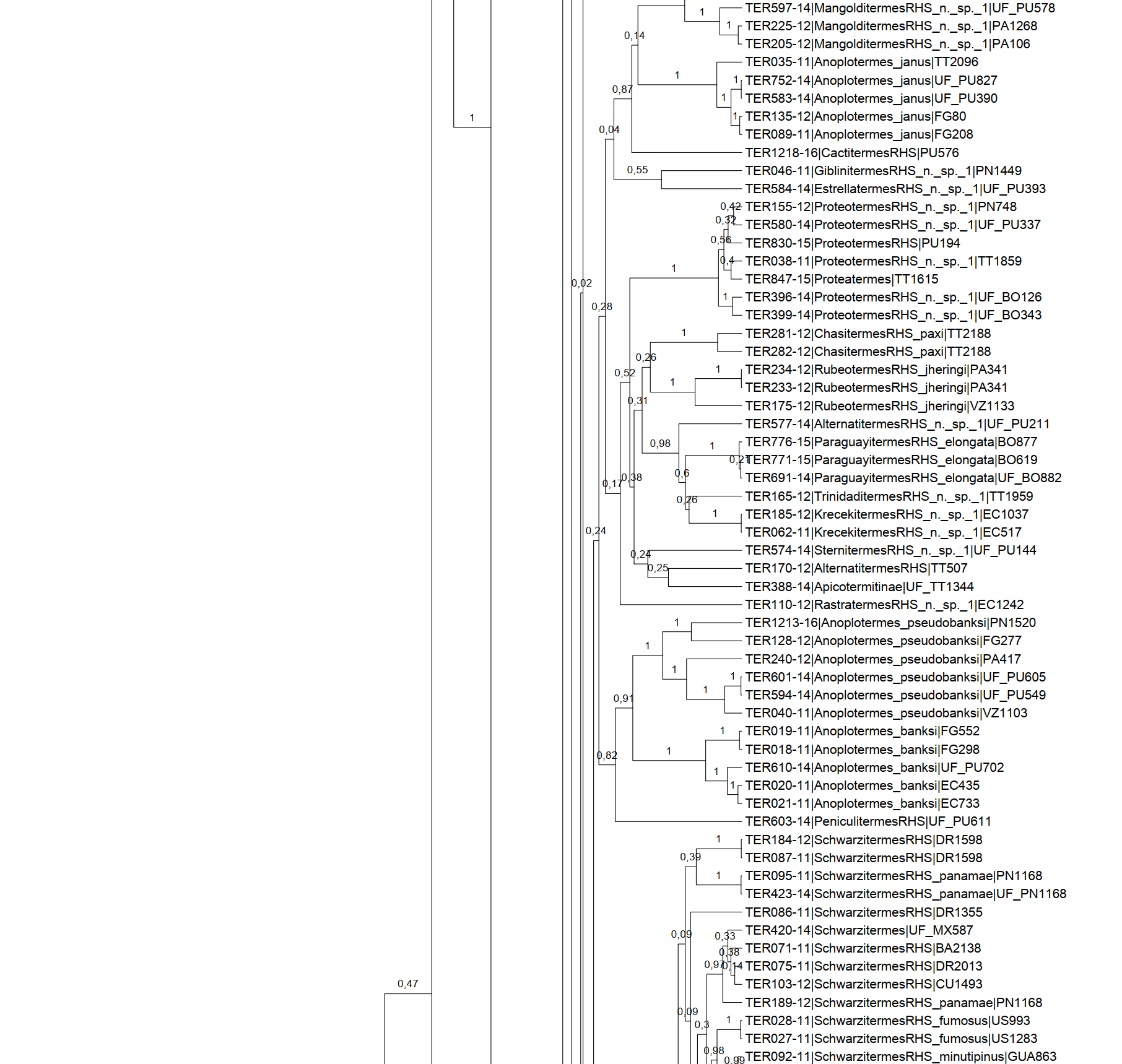 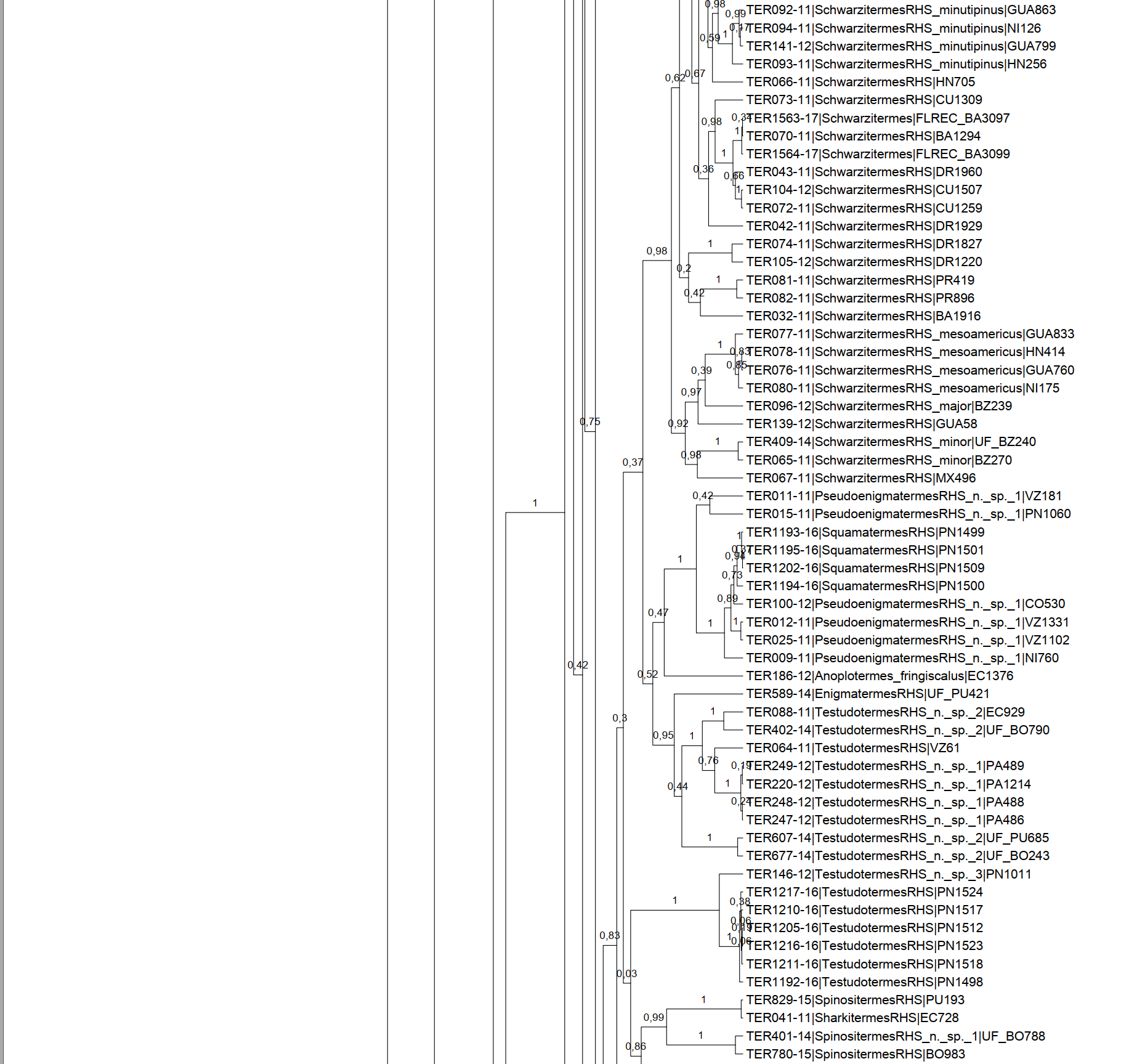 Fringitermes
Spinositermes
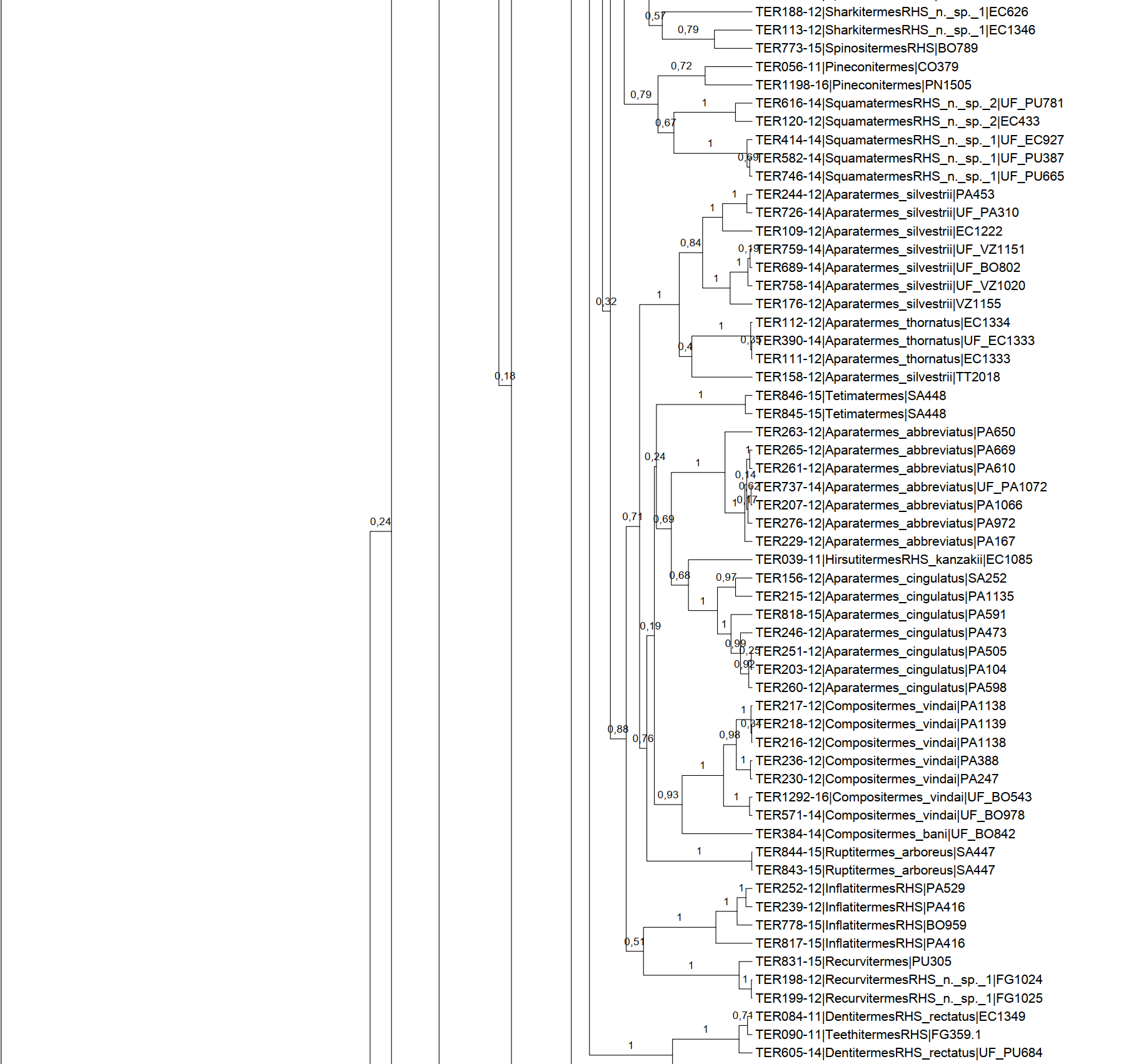 thornatus
Aparatermes cingulatus
D. rectatus
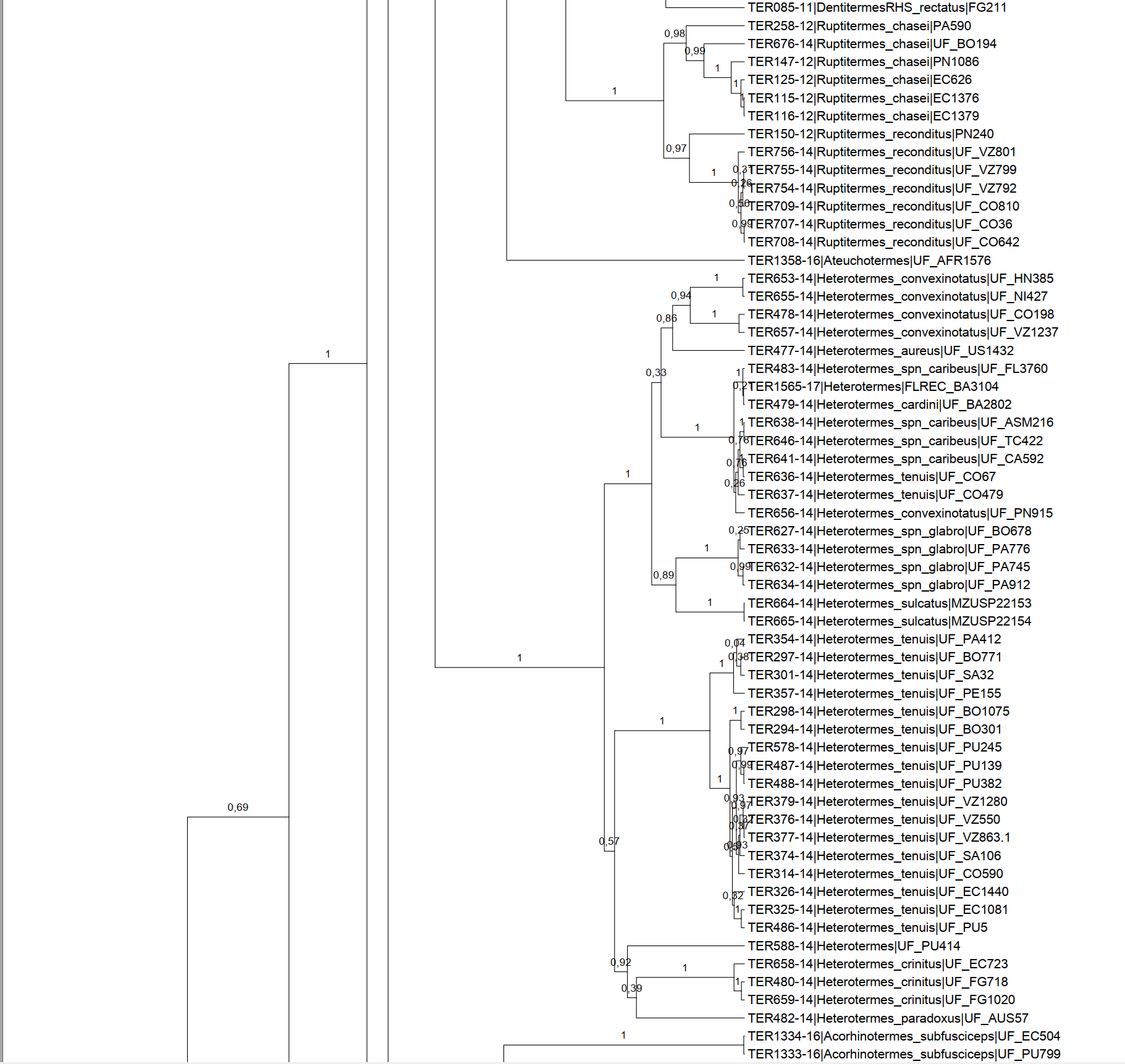 hispidus
hispidus
hispidus
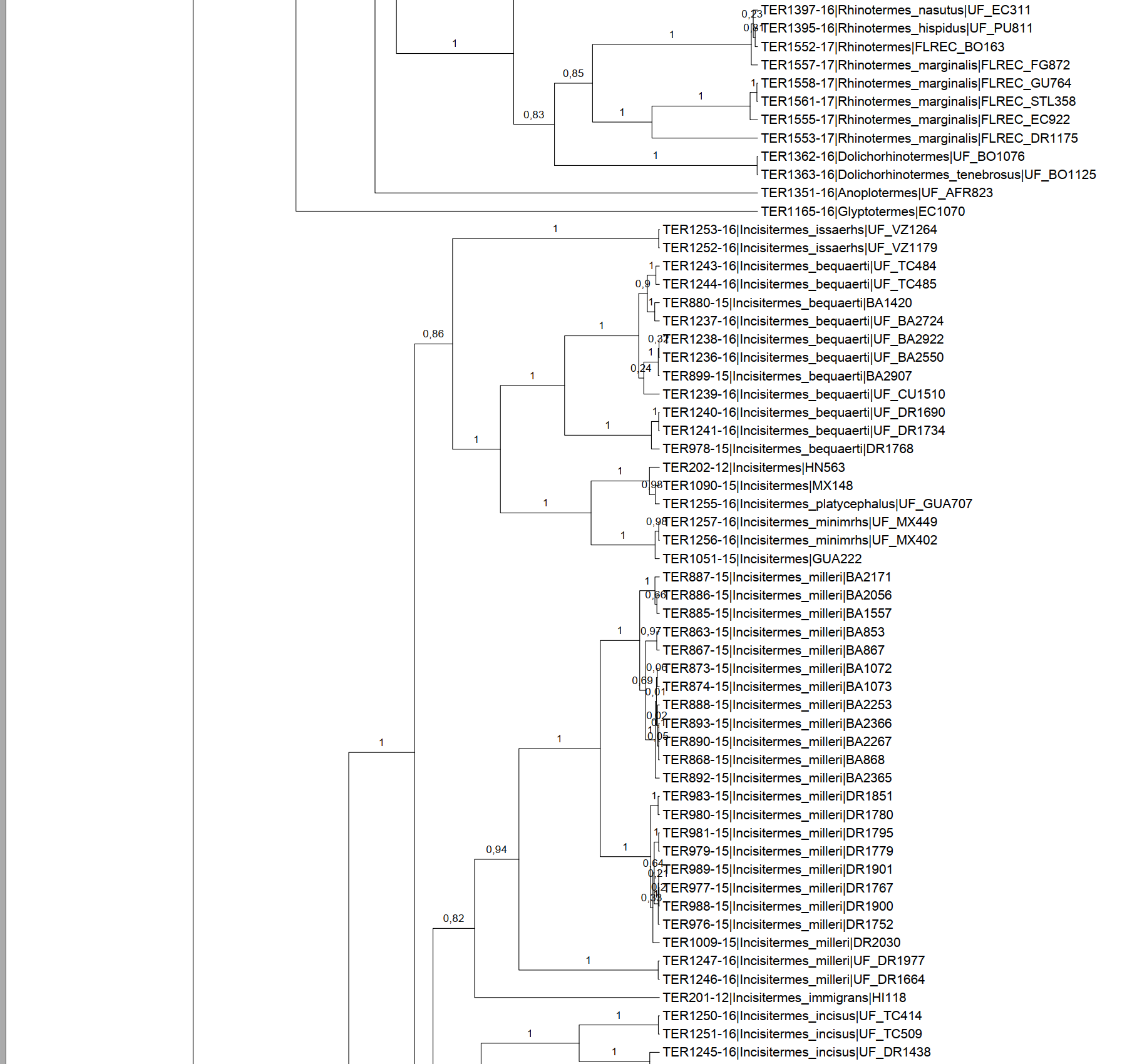 tenebrosus
Apicotermitinae
Nasutitermitinae
I. platycephalus
I. platycephalus
I. minim
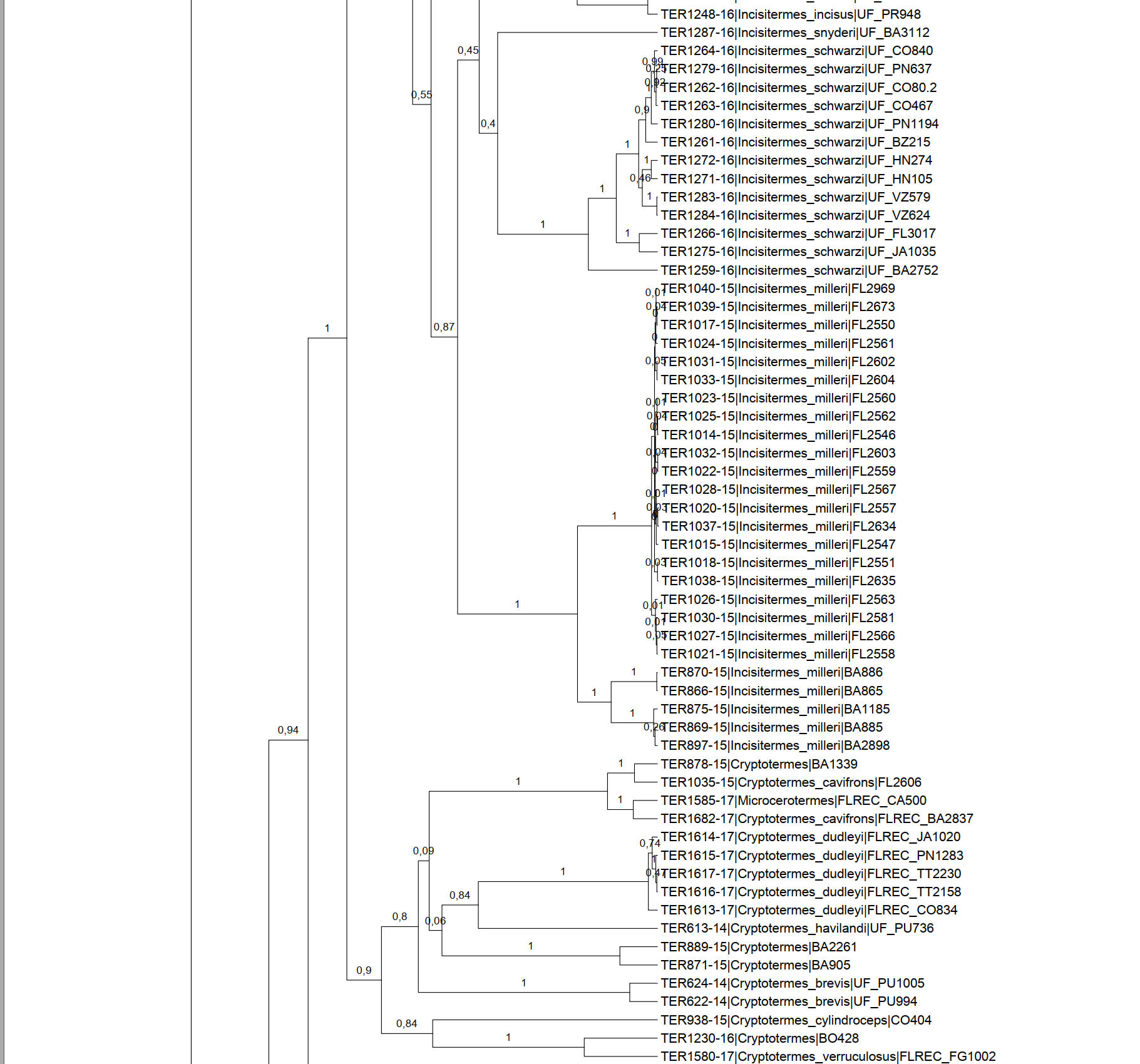 C. cavifrons
C. cavifrons
C. cymatifrons
C. cymatifrons
C. verruculosus
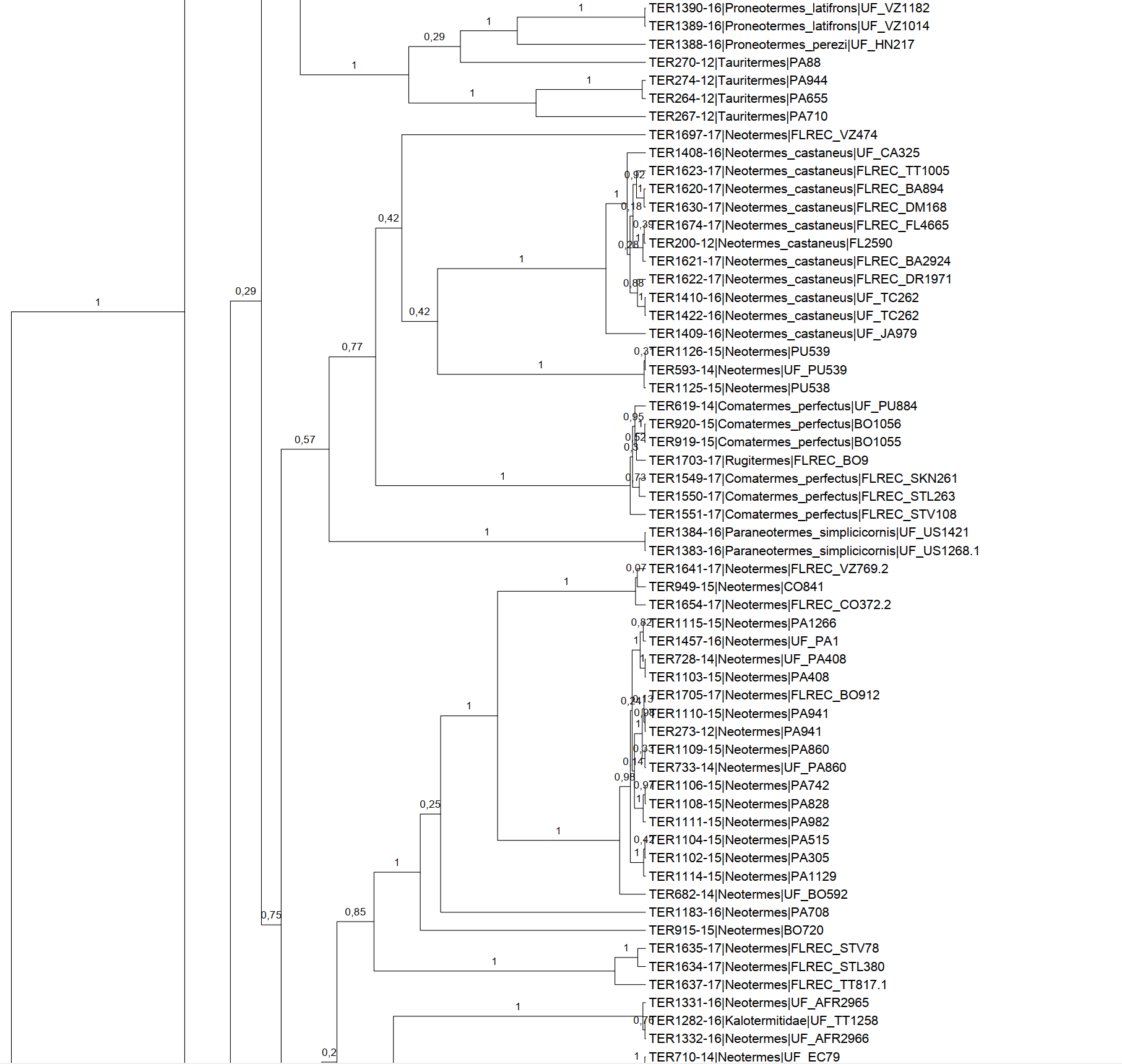 C. perfectus
N. fulvescens
N. fulvescens
N. fulvescens
N. fulvescens
N. fulvescens
N. fulvescens
N. fulvescens
N. fulvescens
N. fulvescens
N. fulvescens
N. fulvescens
N. fulvescens
N. fulvescens
N. fulvescens
N. fulvescens
N. fulvescens
N. fulvescens PA408
Neo. wagneri
Neo. wagneri
Neo. wagneri
N. aburiensis
N. aburiensis
n. sp. nr. holmgreni
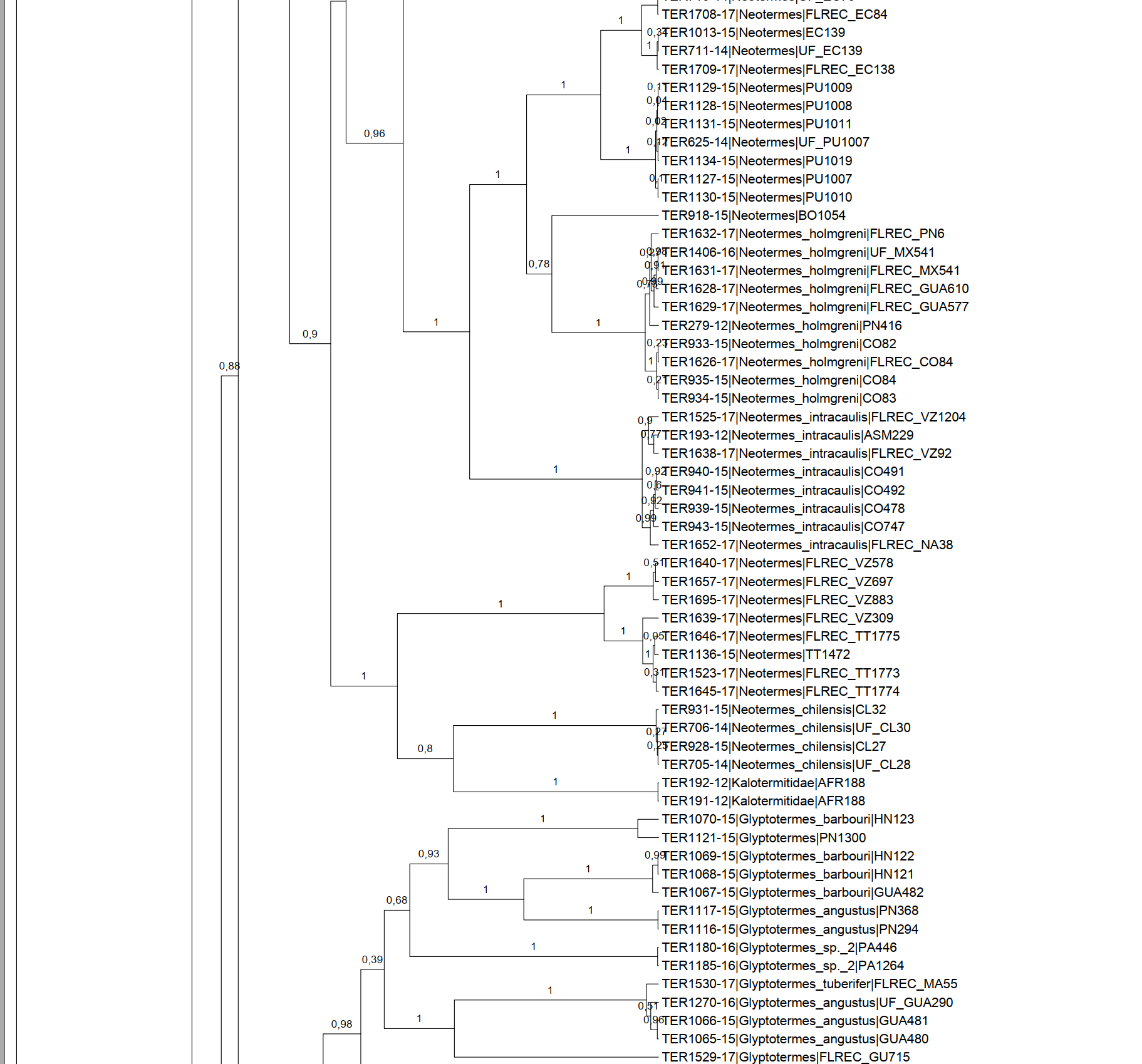 N. costaseca
N. costaseca
N. costaseca
N. costaseca
N. costaseca
N. costaseca
N. costaseca
N. n. sp. VZ
N. n. sp. VZ
N. n. sp. VZ
N. n. sp. TT
N. n. sp. TT
N. n. sp. TT
N. n. sp. TT
N. n. sp. TT
Neotermes agilis
Neotermes agilis
G. hickmani n. sp.
G. hickmani n. sp.
Glyptotermes tuberifer
Glyptotermes tuberifer
Glyptotermes tuberifer
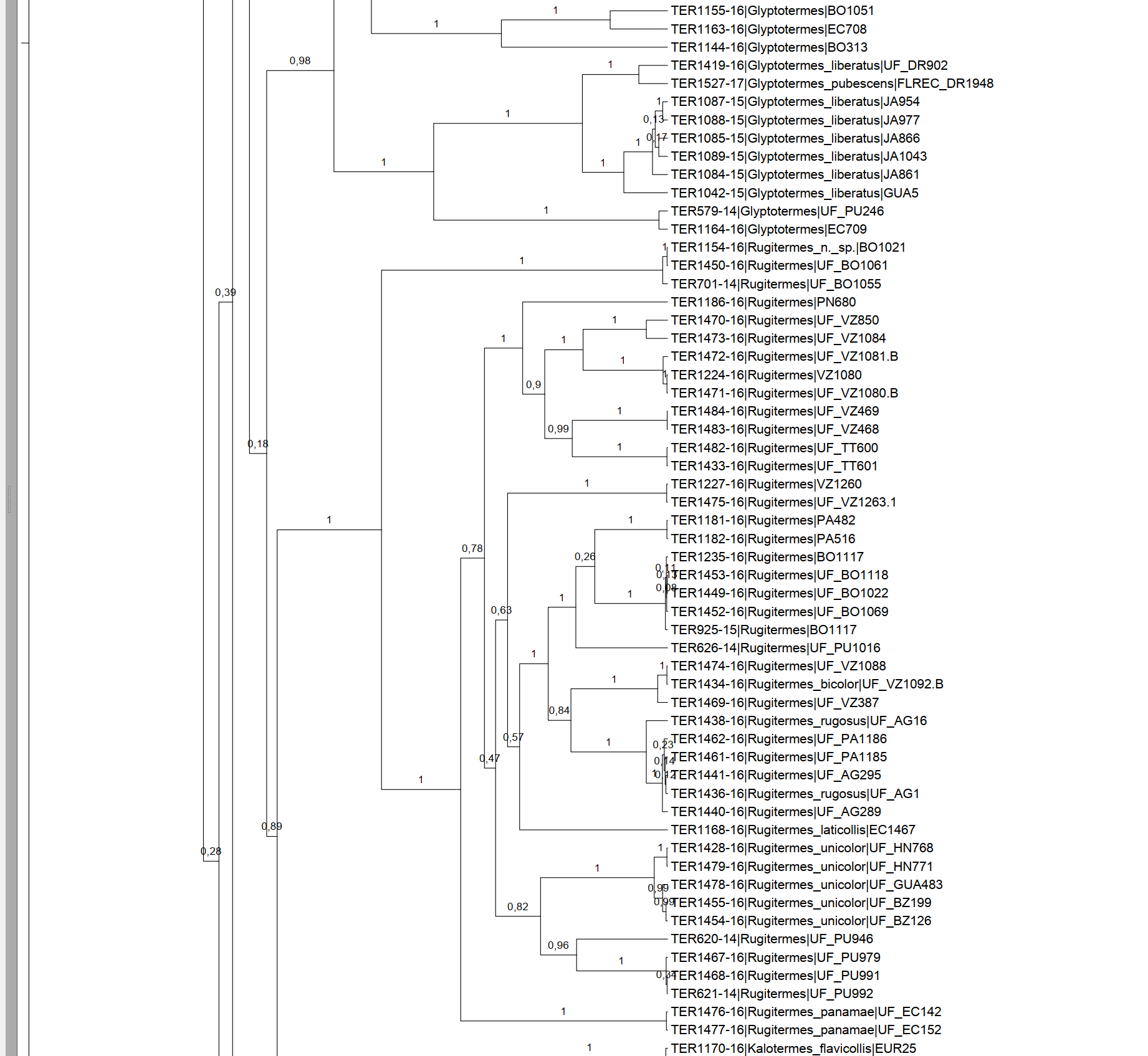 Rugitermes rufus n.sp.
R. rufus n. sp.
R. rufus n. sp.
R. nigritus n. sp.
R. nigritus n. sp.
R.volcanes n.sp.
R.volcanes n.sp.
R.volcanes n.sp.
R.volcanes n.sp.
R.volcanes n.sp.
Rugiter. n. sp.
R. aridus n. sp.
R. aridus n. sp.
R. aridus n. sp.
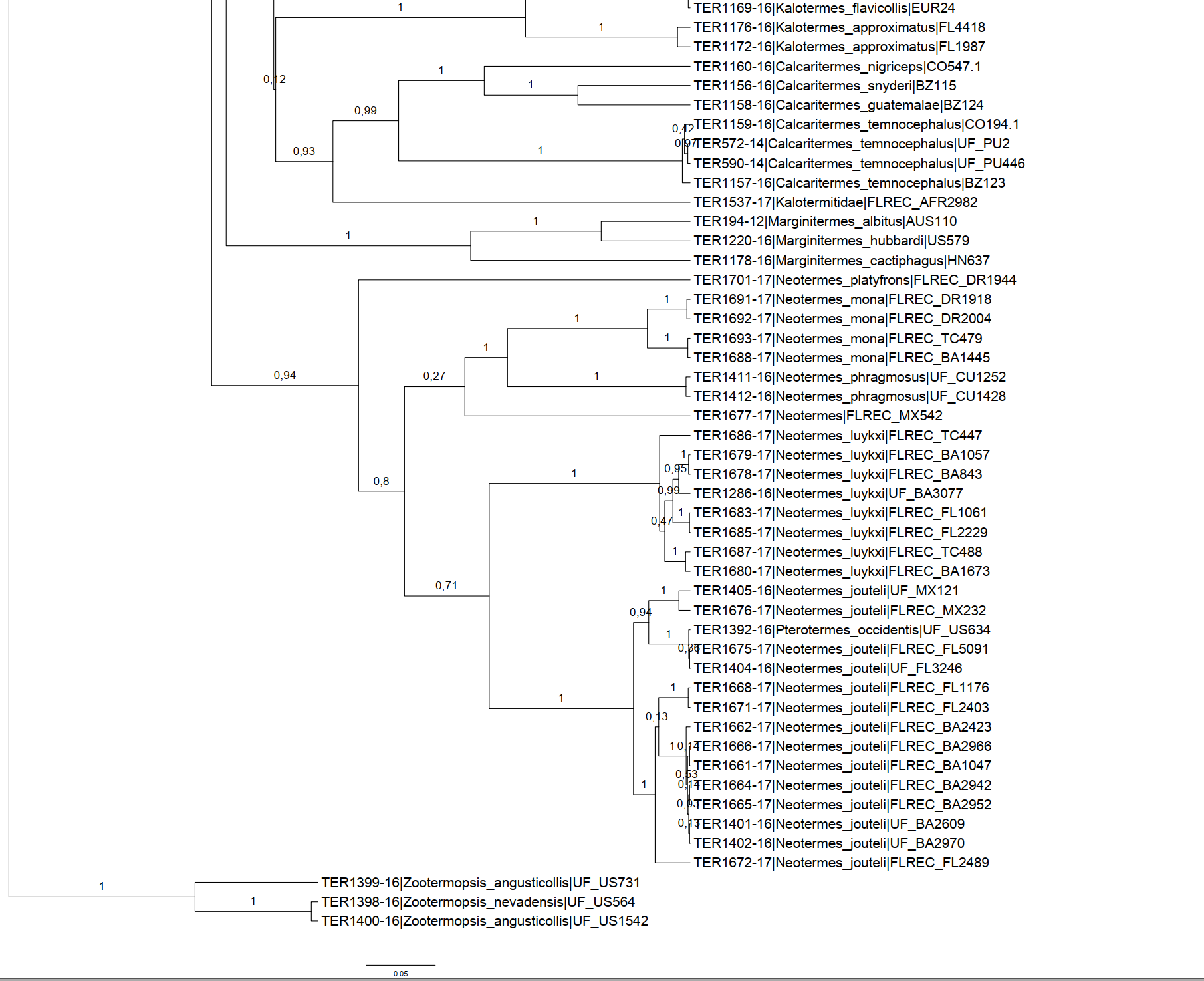 Roisinitermes ebogoensis